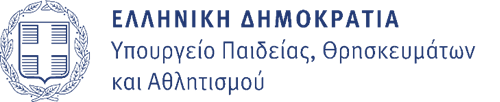 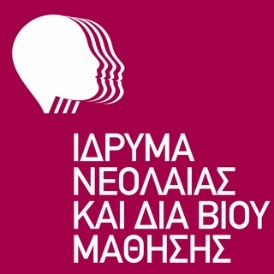 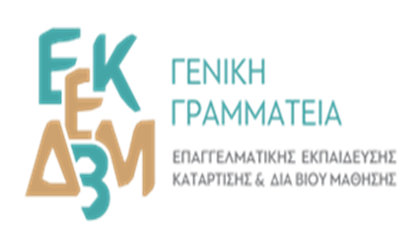 ΣΧΟΛΕΙΑ ΔΕΥΤΕΡΗΣ ΕΥΚΑΙΡΙΑΣ
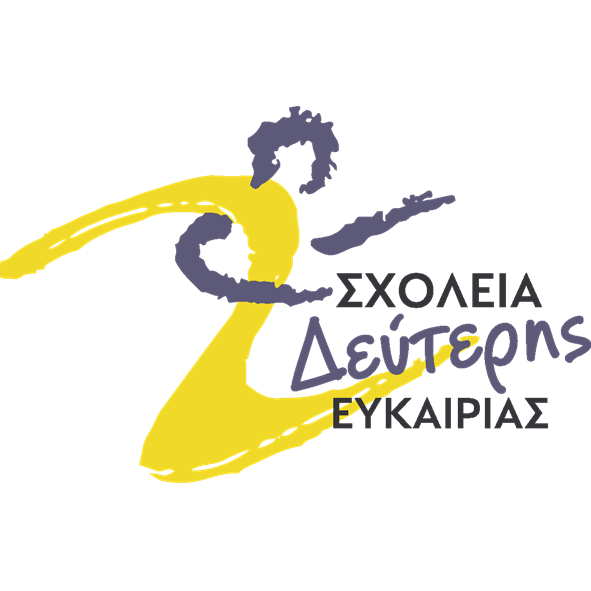 ΔΙΕΥΘΥΝΣΗ ΣΥΓΧΡΗΜΑΤΟΔΟΤΟΥΜΕΝΩΝ ΚΑΙ ΑΝΑΠΤΥΞΙΑΚΩΝ ΠΡΟΓΡΑΜΜΑΤΩΝ
www.inedivim.gr
www.sde.inedivim.gr
ΣΧΟΛΕΙΑ ΔΕΥΤΕΡΗΣ ΕΥΚΑΙΡΙΑΣ
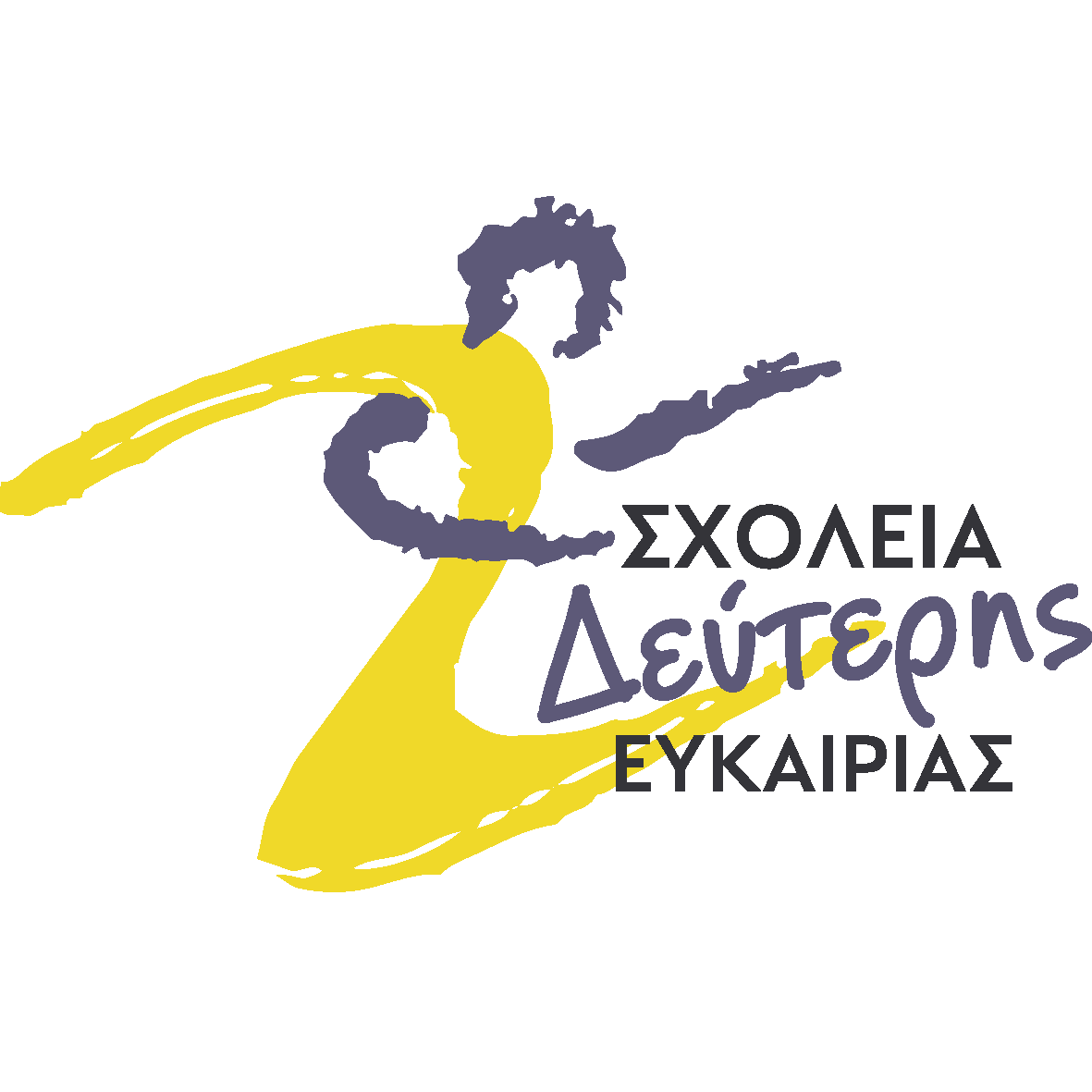 Περιεχόμενο παρουσίασης
Σύντομη περιγραφή συγχρηματοδοτούμενης Πράξης
Υλοποίηση Φυσικού και Οικονομικού αντικειμένου Πράξης
Προγραμματισμός δράσεων
Καταγραφή προβλημάτων – Προτάσεις – Αναμενόμενα οφέλη
Απολογιστικά στοιχεία σχ. χρονιάς 2023-2024
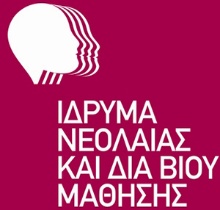 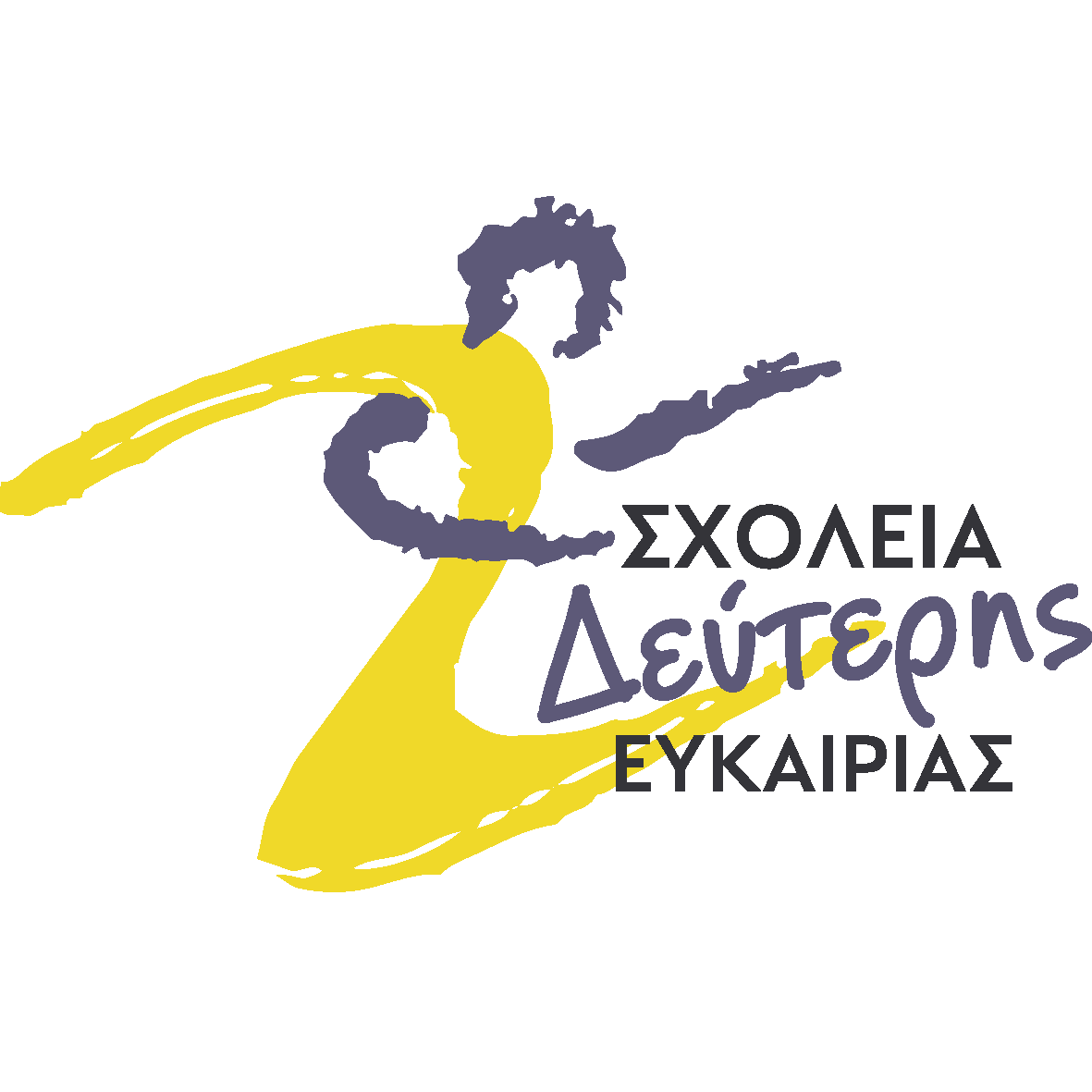 ΣΧΟΛΕΙΑ ΔΕΥΤΕΡΗΣ ΕΥΚΑΙΡΙΑΣ
ΜΙΑ ΔΕΥΤΕΡΗ ΕΥΚΑΙΡΙΑ ΓΙΑ ΤΗΝ ΚΟΙΝΩΝΙΑ
80 Σχολεία εκ των οποίων 12 σε Καταστήματα Κράτησης και 28 τμήματα εκτός έδρας
Διάρκεια 18 μήνες, 
           σε δύο κύκλους
Τα Σχολεία Δεύτερης Ευκαιρίας είναι ένα καινοτόμο δημόσιο Σχολείο Εκπαίδευσης Ενηλίκων, για όσους διέρρευσαν από το εκπαιδευτικό σύστημα, πριν ολοκληρώσουν την εννιάχρονη υποχρεωτική τους εκπαίδευση.
Έχουν ως βασικό στόχο να καλύψουν τα υπάρχοντα εκπαιδευτικά κενά και να αναπτύξουν βασικές γνώσεις και δεξιότητες τόσο στο γενικό πληθυσμό όσο και σε ειδικές κοινωνικές ομάδες (φυλακισμένοι – τσιγγάνοι – μετανάστες), συμβάλλοντας στην πρόληψη και στην καταπολέμηση του κοινωνικού αποκλεισμού.
Τίτλος Σπουδών ισότιμος με το Απολυτήριο του Γυμνασίου (ν. 4763/2020)
18
79
.
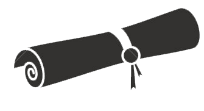 www.inedivim.gr 
www.sde.inedivim.gr
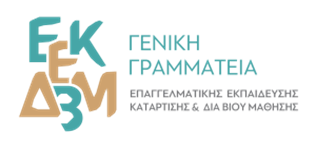 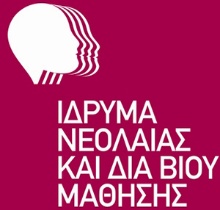 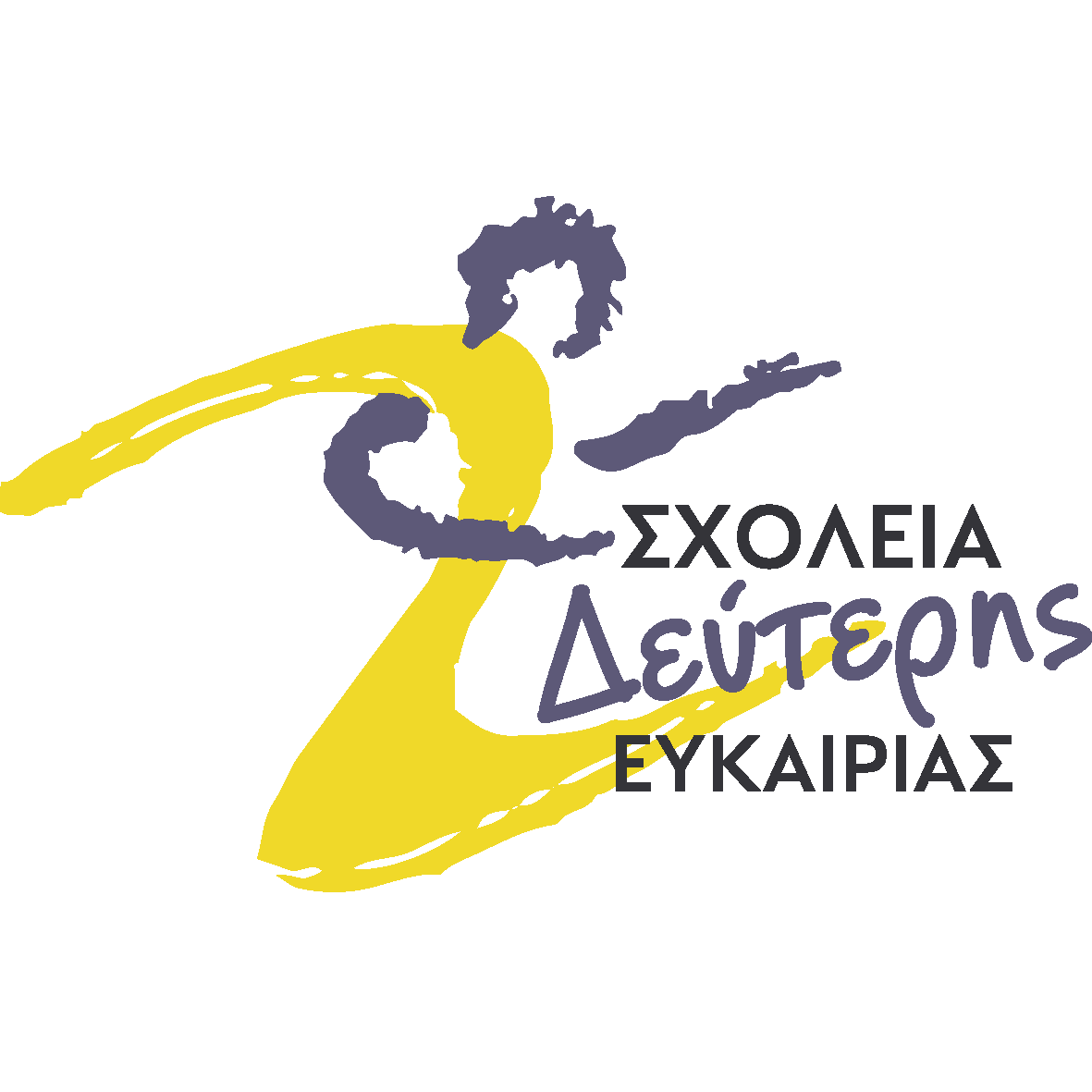 ΣΧΟΛΕΙΑ ΔΕΥΤΕΡΗΣ ΕΥΚΑΙΡΙΑΣ
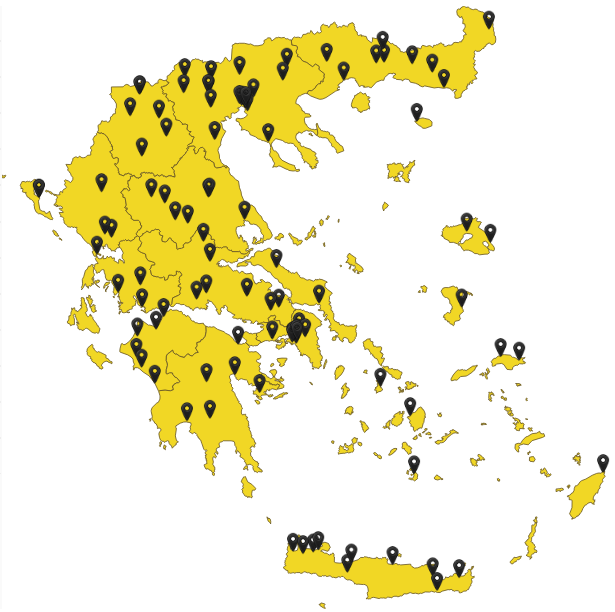 Σήμερα, λειτουργούν 80 Σ.Δ.Ε. 
εκ των οποίων 12 σε Καταστήματα Κράτησης και 28 τμήματα εκτός έδρας, στις 13 Περιφέρειες της χώρας.
www.inedivim.gr 
www.sde.inedivim.gr
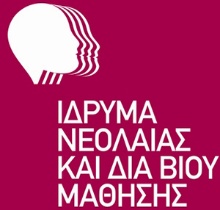 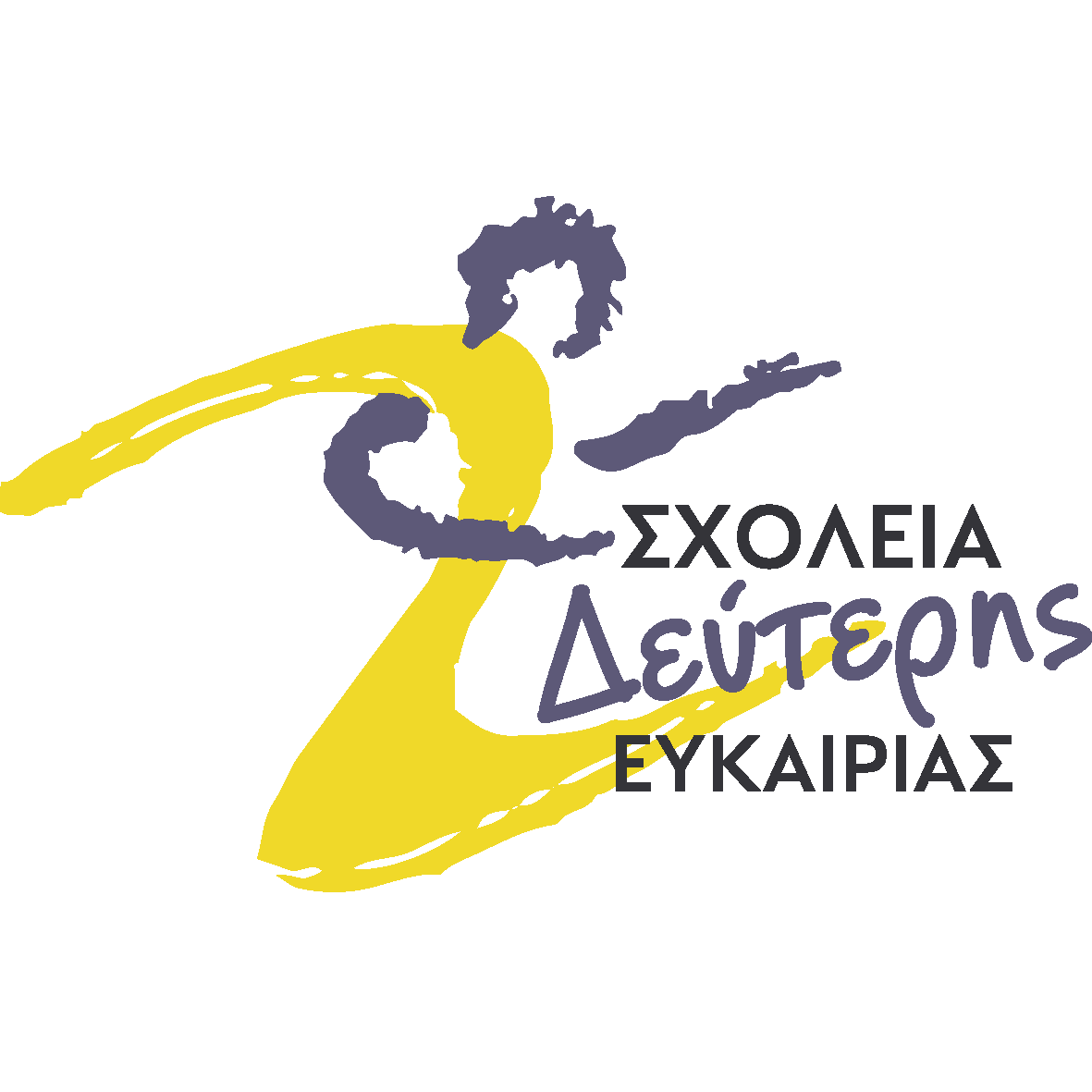 Κεντρικοί άξονες συγχρηματοδοτούμενης Πράξης.Η Πράξη συγχρηματοδοτείται από την Ευρωπαϊκή Ένωση, μέσω του Προγράμματος «Ανθρώπινο Δυναμικό και Κοινωνική Συνοχή 2021-2027».
Απόφαση Ένταξης Ε.Υ.Δ. – Τεχνικό Δελτίο Πράξης
Υποχρεώσεις Δικαιούχου Πράξης – Όροι χρηματοδότησης
Υλοποίηση Φυσικού και Οικονομικού Αντικειμένου Πράξης
Παραδοτέα Πράξης / Δείκτες Αποτελεσματικότητας
Έλεγχος Ε.Υ.Δ.
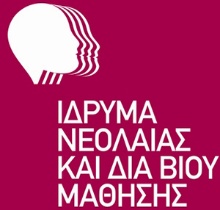 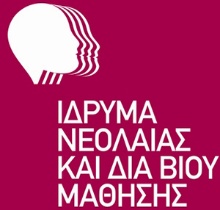 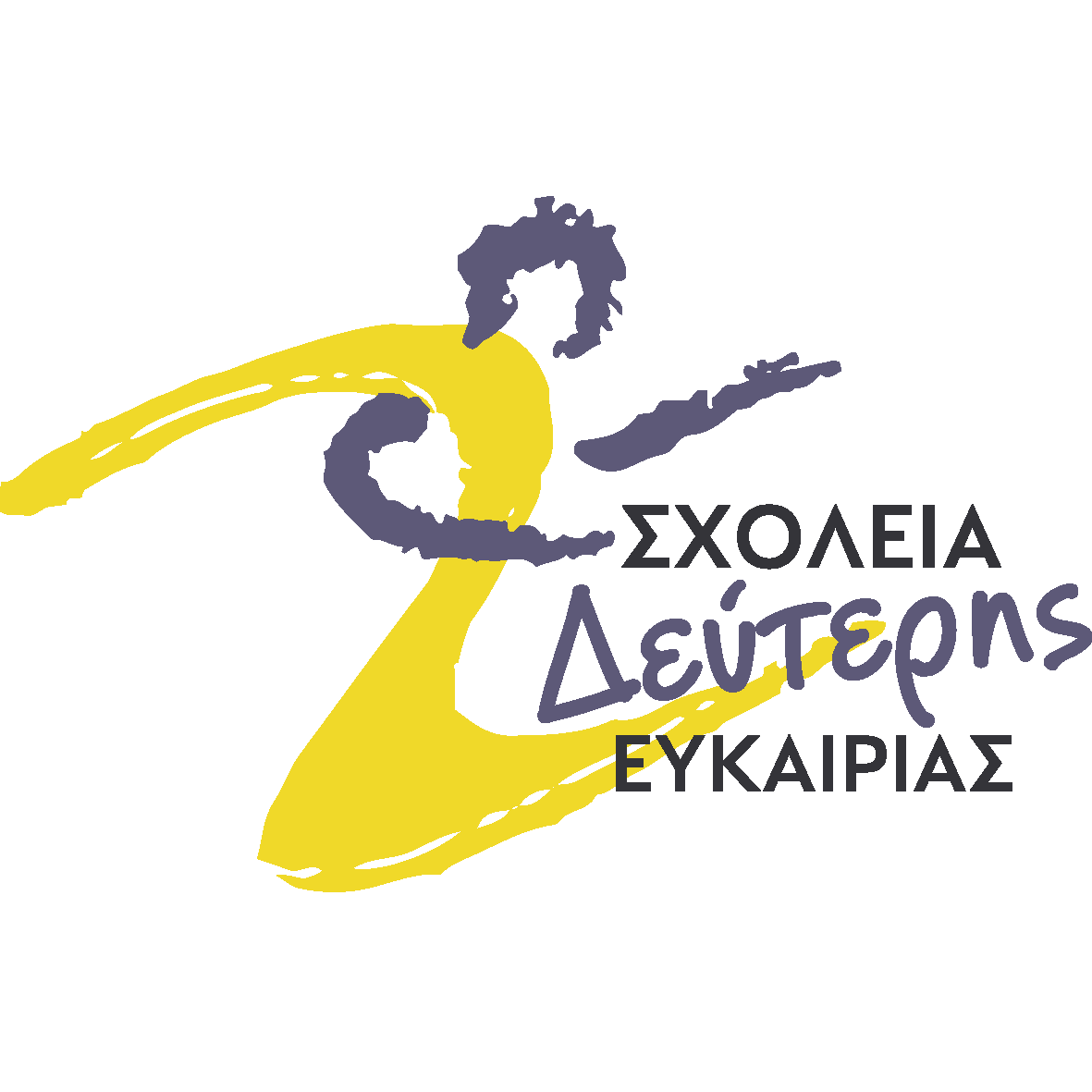 Υλοποίηση Φυσικού Αντικειμένου συγχρηματοδοτούμενης Πράξης
Α) Στελέχωση Σ.Δ.Ε. σχ. έτος 2024-2025:
Νέο Μητρώο Εκπαιδευτών, Συμβούλων Σταδιοδρομίας και Συμβούλων Ψυχολόγων
Κάλυψη εκπαιδευτικών κενών με 850 εκπαιδευτές 
Παροχή συμβουλευτικών υπηρεσιών από 180 Συμβούλους Σταδιοδρομίας και Συμβούλους Ψυχολόγους
Β) Αναβάθμιση και παραμετροποίηση του πληροφοριακού συστήματος παρακολούθησης της πράξης (Υποέργο 4): Διενέργεια διαγωνισμού - ανάδειξη αναδόχου – παρακολούθηση πορείας υλοποίησης της σύμβασης
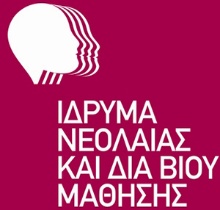 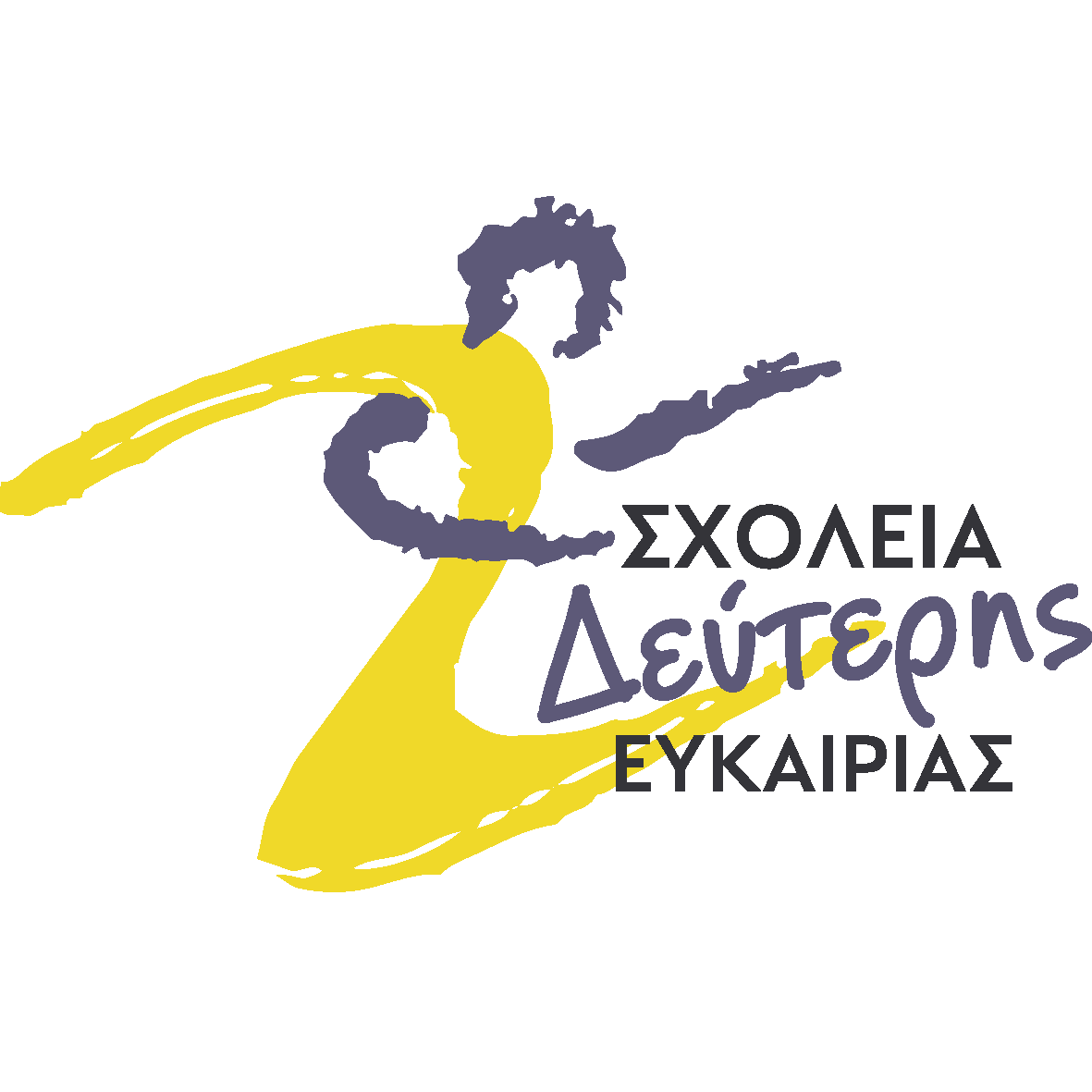 Κεντρική Συνάντηση Διευθυντών ΣΔΕ
Στις 27/2/2025 πραγματοποιήθηκε η κεντρική συνάντηση των Διευθυντών Σχολείων Δεύτερης Ευκαιρίας (ΣΔΕ) από όλη την Ελλάδα με την πολιτική ηγεσία του Υπουργείου Παιδείας, Θρησκευμάτων και Αθλητισμού, στο πλαίσιο της Ημερίδας με θέμα «Σχολεία Δεύτερης Ευκαιρίας: Προκλήσεις και Προοπτικές», που συνδιοργάνωσε το Ίδρυμα Νεολαίας και Δια Βίου Μάθησης (ΙΝΕΔΙΒΙΜ) και η Γενική Γραμματεία Επαγγελματικής Εκπαίδευσης, Κατάρτισης και Διά Βίου Μάθησης του Υπουργείου Παιδείας, Θρησκευμάτων και Αθλητισμού.
Οι Διευθυντές/τριες  ΣΔΕ είχαν την ευκαιρία να ανταλλάξουν απόψεις και να μεταφέρουν προτάσεις και προβληματισμούς για τη βέλτιστη αξιοποίηση του εκπαιδευτικού θεσμού.
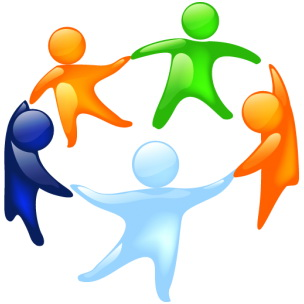 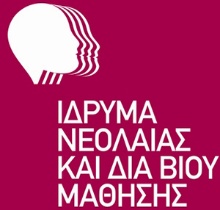 Κεντρική Συνάντηση Διευθυντών ΣΔΕ
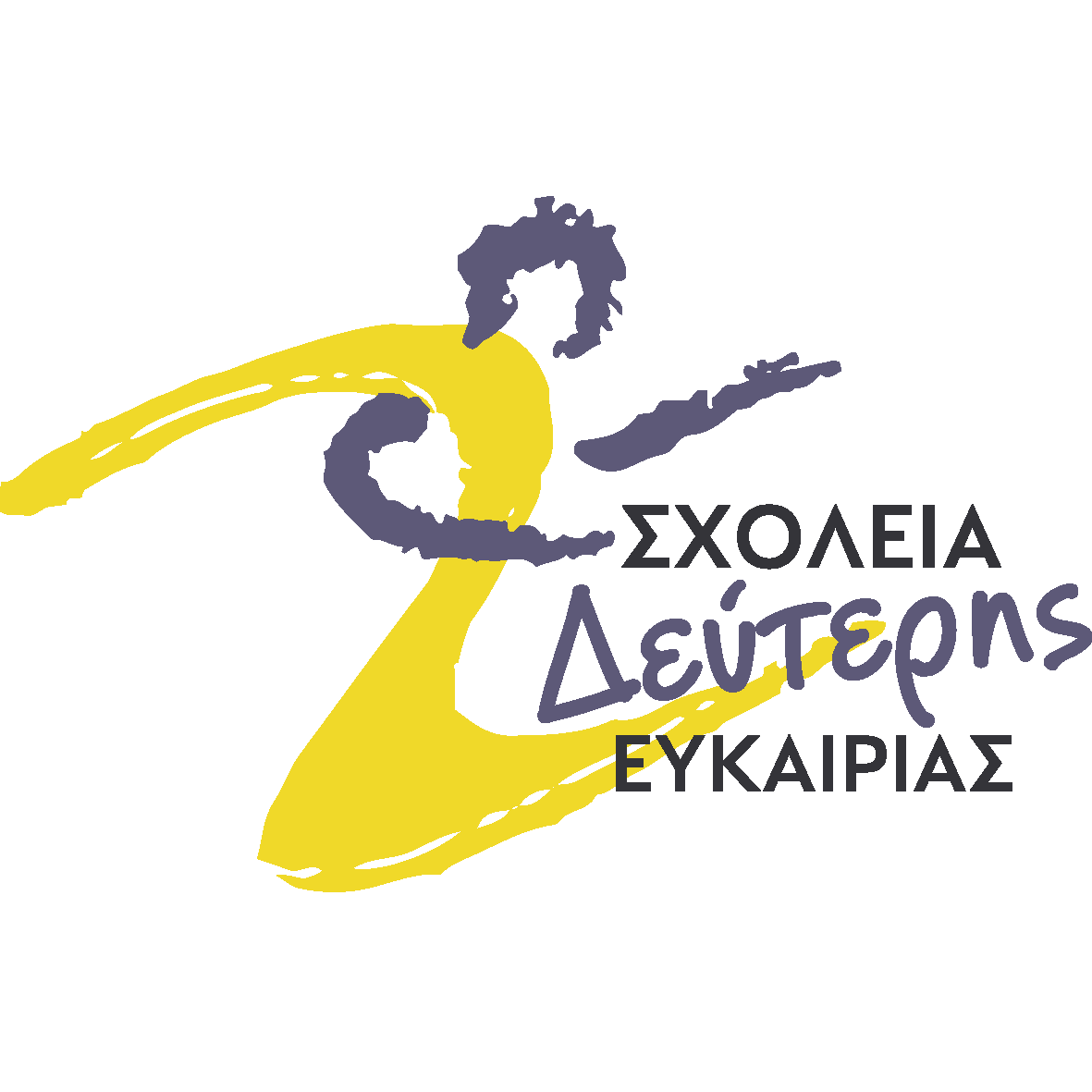 Υλοποίηση Οικονομικού Αντικειμένου συγχρηματοδοτούμενης Πράξης
Κάλυψη λειτουργικών δαπανών ΣΔΕ
Υλικά μέσα για την υλοποίηση του Έργου (Εργαστηριακά Υλικά/Εξοπλισμός, Επισκευές/Συντηρήσεις, Ανταλλακτικά Μηχανήματων, Υλικά Φαρμακείου, Υλικά Καθαριότητας)
Δαπάνες ημερίδων ενημέρωσης και ευαισθητοποίησης
Γραφική ύλη για τα ΣΔΕ
Εμπλουτισμός Βιβλιοθήκης
Εκπαιδευτικές επισκέψεις εκπαιδευομένων 
Εξετάσεις πιστοποίησης χρήσης Η/Υ

Οι προαναφερθείσες δαπάνες υλοποιούνται από τα ΣΔΕ άμεσα και αυτοτελώς, με συγκεκριμένη διαδικασία ευέλικτη, σύμφωνα με όσα προβλέπονται στην Κ.Υ.Α. 2066/ΓΓ4 (ΦΕΚ Β’ 108/17.01.2023) “Καθορισμός κατηγοριών δαπανών και ανώτατου ετήσιου ορίου δαπανών κατά κατηγορία και κατά Δ.Ι.Ε.Κ. και Σ.Δ.Ε. για την κάλυψη πάγιων λειτουργικών αναγκών των Δ.Ι.Ε.Κ. και των Σ.Δ.Ε. από το Ι.ΝΕ.ΔΙ.ΒΙ.Μ.”, όπως τροποποιήθηκε και ισχύει.
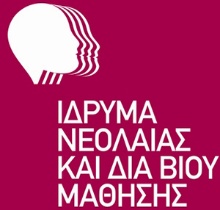 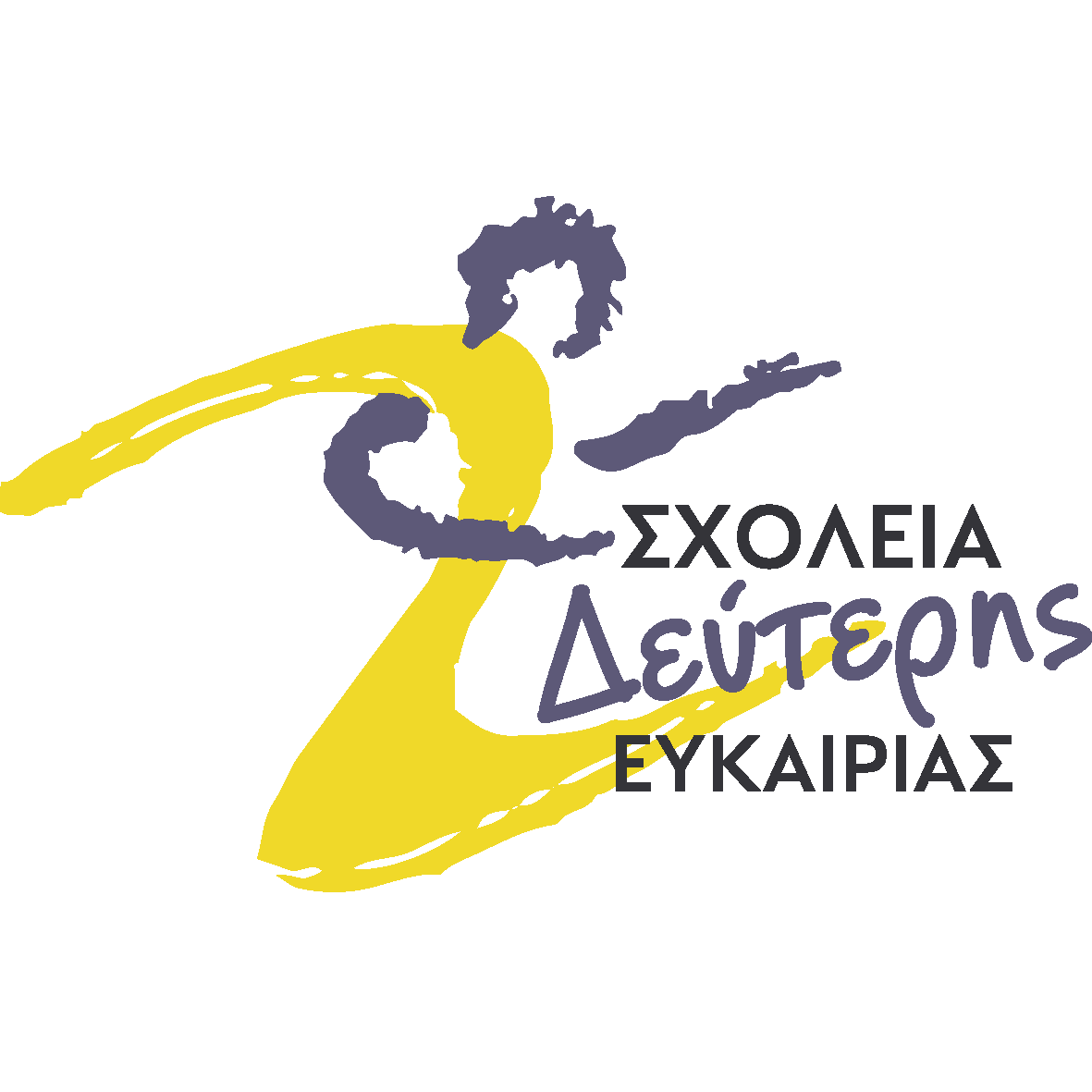 Προγραμματισμός δράσεων και ενεργειών
Σύμφωνα με τον προγραμματισμό της Πράξης, εντός του έτους 2025 αναμένεται να ενεργοποιηθούν οι παρακάτω δράσεις:
Επιτροπή Παρακολούθησης και Στήριξης εκπαιδευτικού έργου
Επιμορφώσεις στελεχών Σχολείων Δεύτερης Ευκαιρίας
Διαφημιστική προβολή Σχολείων Δεύτερης Ευκαιρίας
Εξωτερική Αξιολόγηση της Πράξης
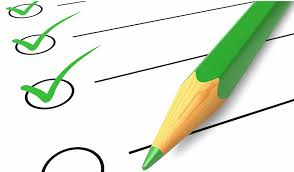 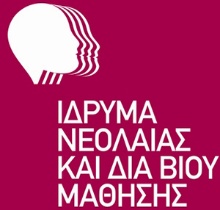 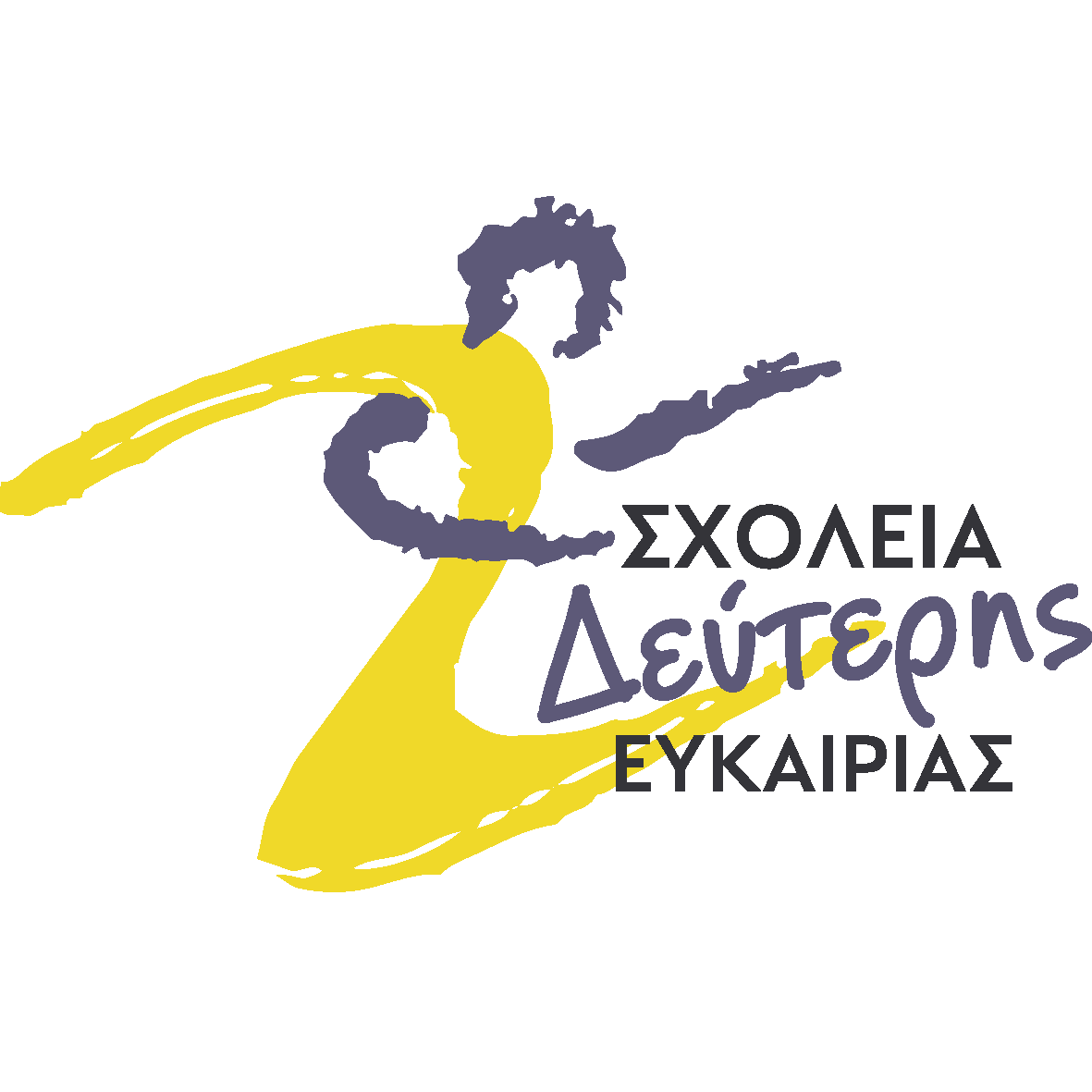 Απολογιστικά στοιχεία
ΣΤΕΛΕΧΩΣΗ Σ.Δ.Ε. 2023 - 2024
Εκπαιδευτικό Προσωπικό
 759
Σύμβουλοι Ψυχολόγοι 
68
Σύμβουλοι Σταδιοδρομίας
95
www.inedivim.gr 
www.sde.inedivim.gr
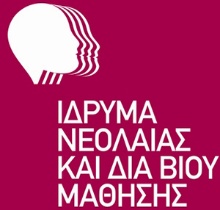 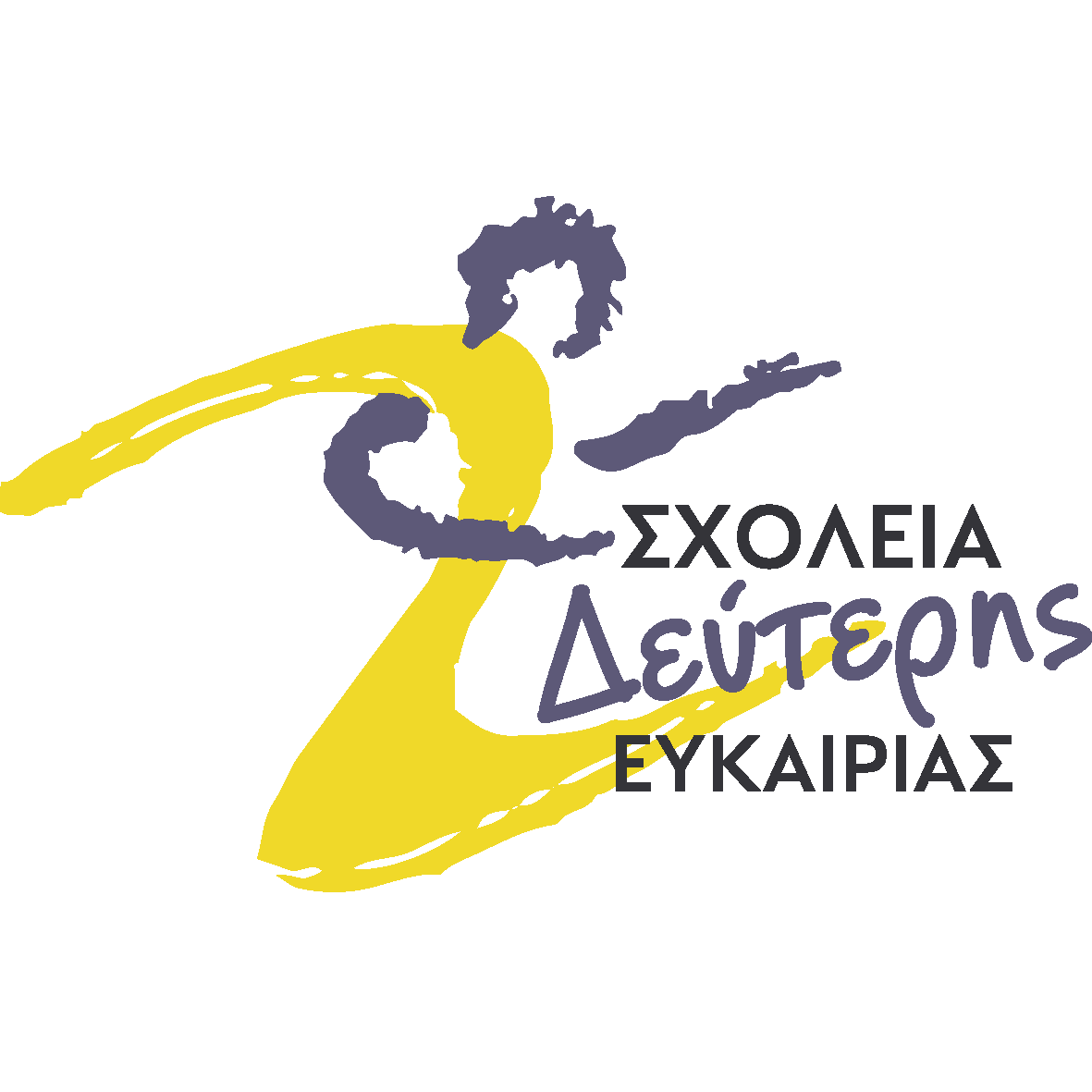 ΣΧΟΛΕΙΑ ΔΕΥΤΕΡΗΣ ΕΥΚΑΙΡΙΑΣ
ΣΤΑΤΙΣΤΙΚΑ Σ.Δ.Ε. σχολικό έτος 2023 - 2024 

Το ποσό απορρόφησης της συγχρηματοδότησης: 4.000.000,00 €
Συνολικός αριθμός εκπαιδευόμενων: 5.026
Εκπαιδευόμενοι σε καταστήματα κράτησης: 716
Αριθμός Γυναικών: 2.402
Αριθμός Ανδρών: 2.624
Έλληνες εκπαιδευόμενοι: 3.798
Εκπαιδευόμενοι τρίτων χωρών: 1.228
www.inedivim.gr 
www.sde.inedivim.gr
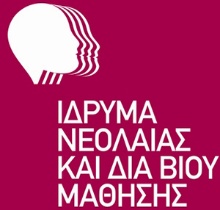 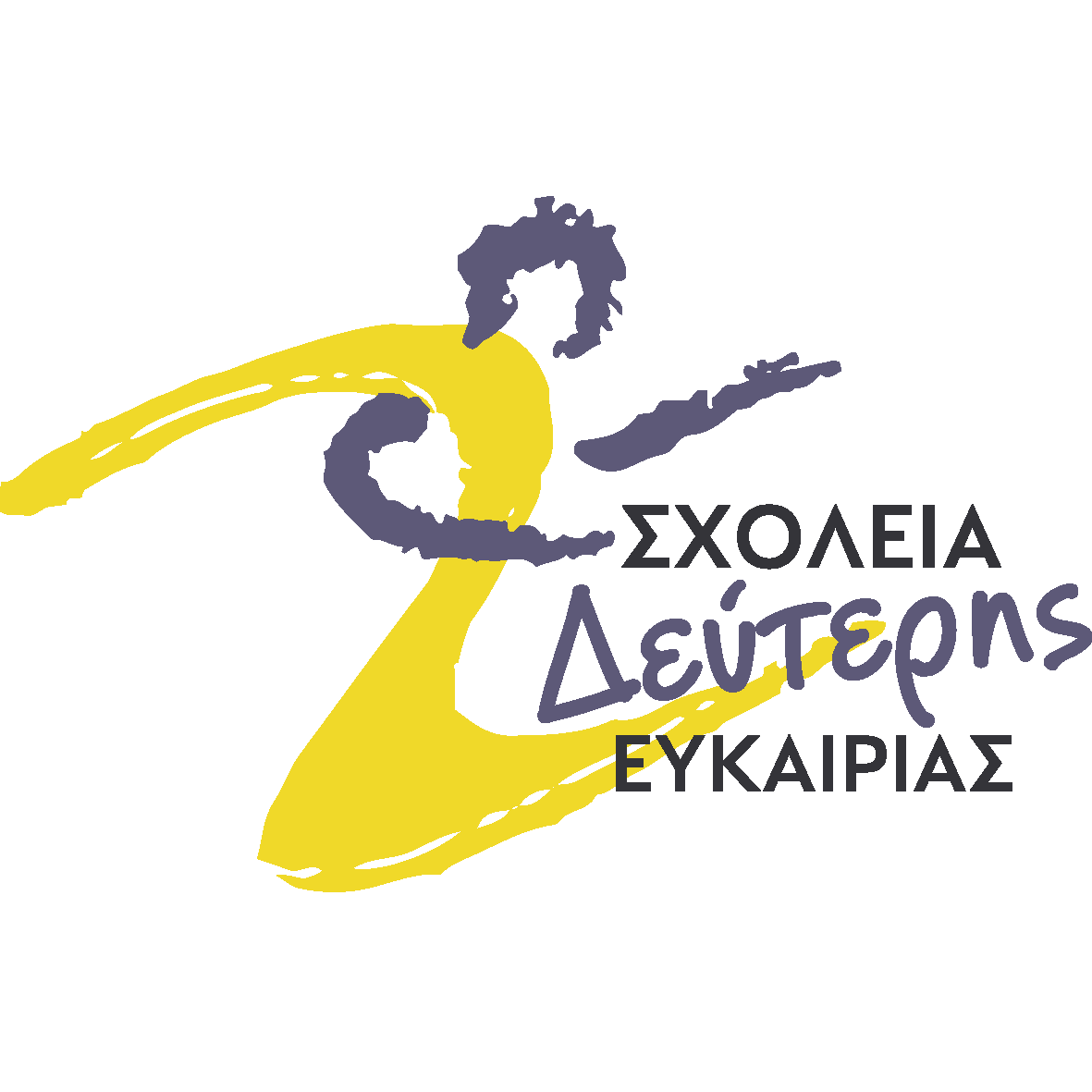 ΣΧΟΛΕΙΑ ΔΕΥΤΕΡΗΣ ΕΥΚΑΙΡΙΑΣ
ΔΡΑΣΕΙΣ Σ.Δ.Ε. 2023 - 2024
Πιστοποίηση χρήσης Η/Υ
Ημερίδες ενημέρωσης και ευαισθητοποίησης της τοπικής κοινωνίας
Εκπαιδευτικές Επισκέψεις
Εργαστηριακά υλικά – projects
Προμήθεια γραφικής ύλης
Επισκευή  και συντήρηση μηχανημάτων Σ.Δ.Ε
Εκδηλώσεις ενημέρωσης - ομιλίες
www.inedivim.gr 
www.sde.inedivim.gr
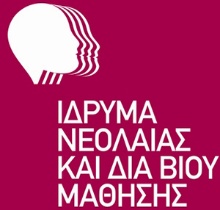 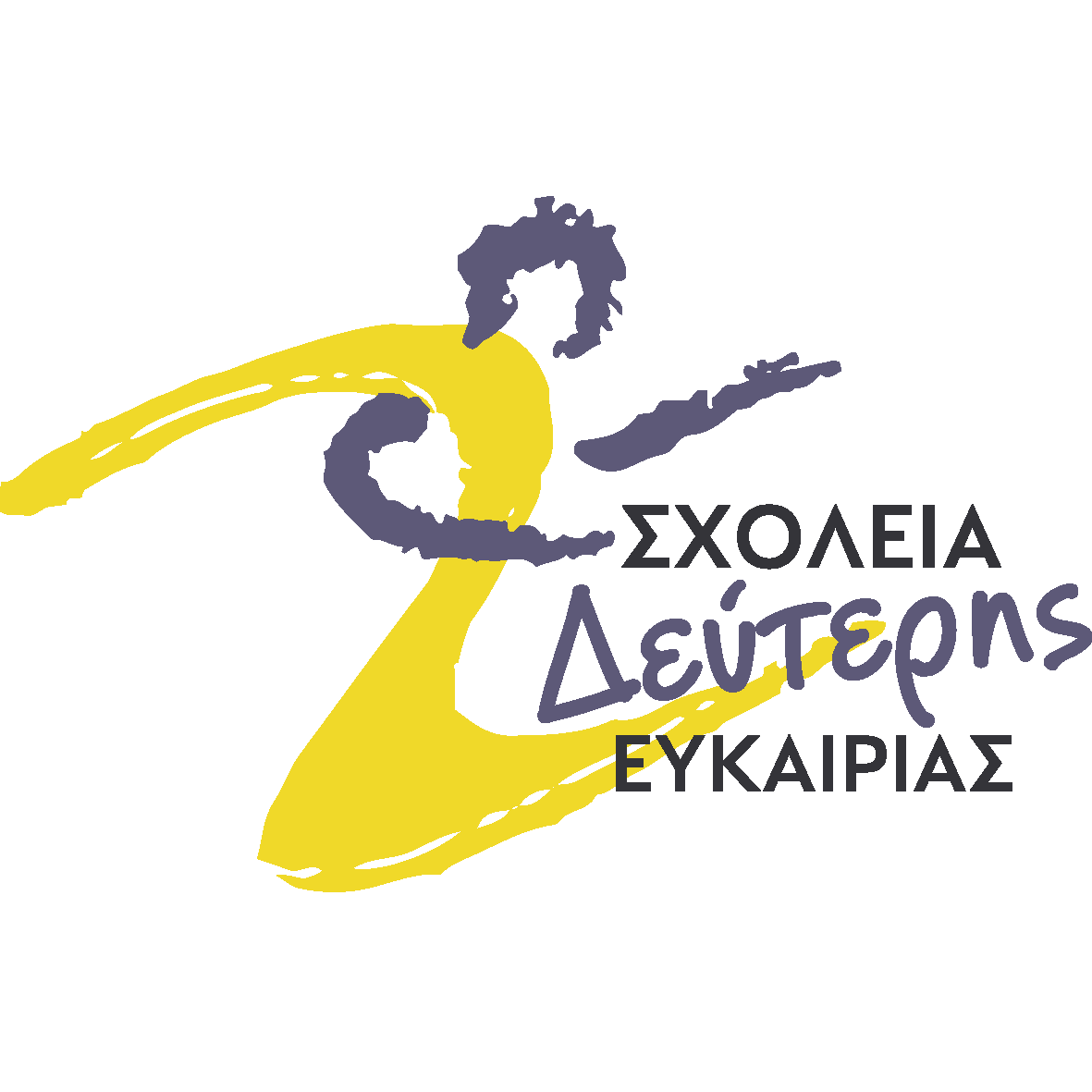 ΣΧΟΛΕΙΑ ΔΕΥΤΕΡΗΣ ΕΥΚΑΙΡΙΑΣ
ΕΚΠΑΙΔΕΥΤΙΚΕΣ ΕΠΙΣΚΕΨΕΙΣ Σ.Δ.Ε. 2023 - 2024
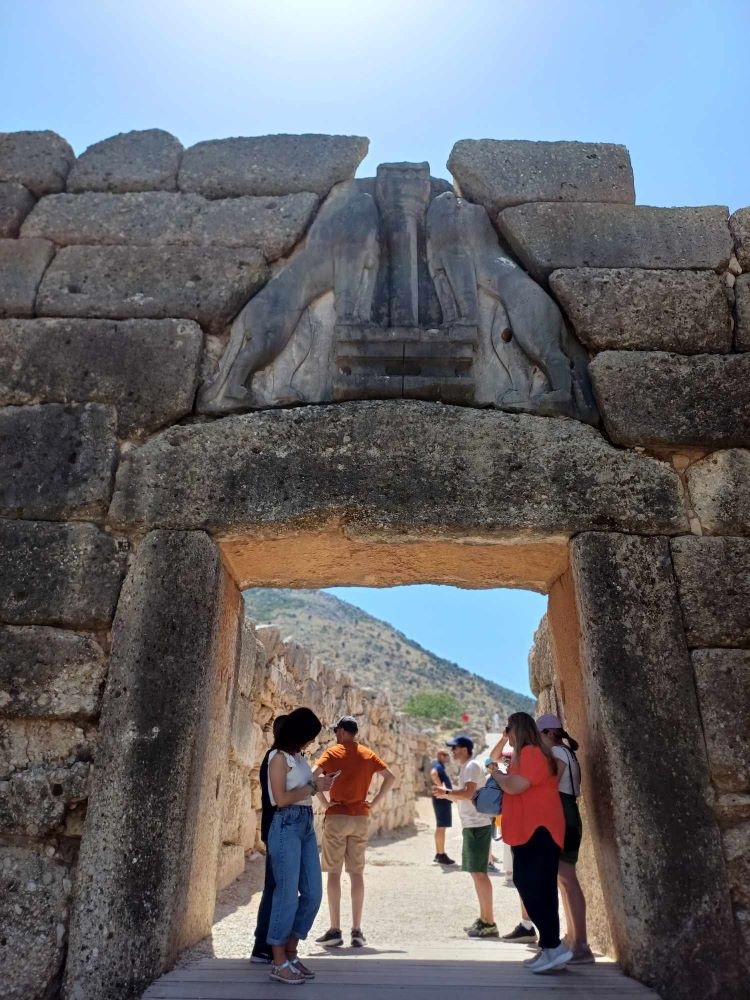 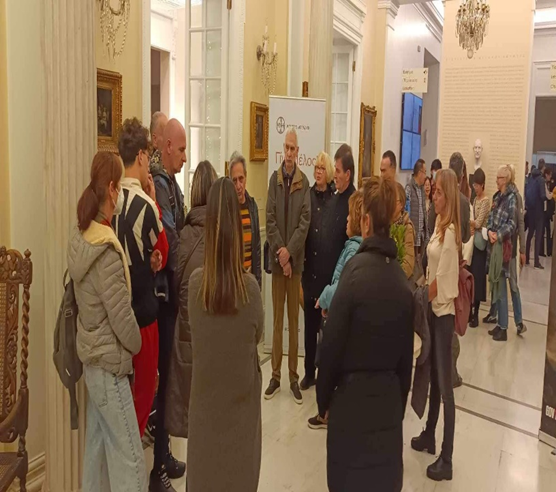 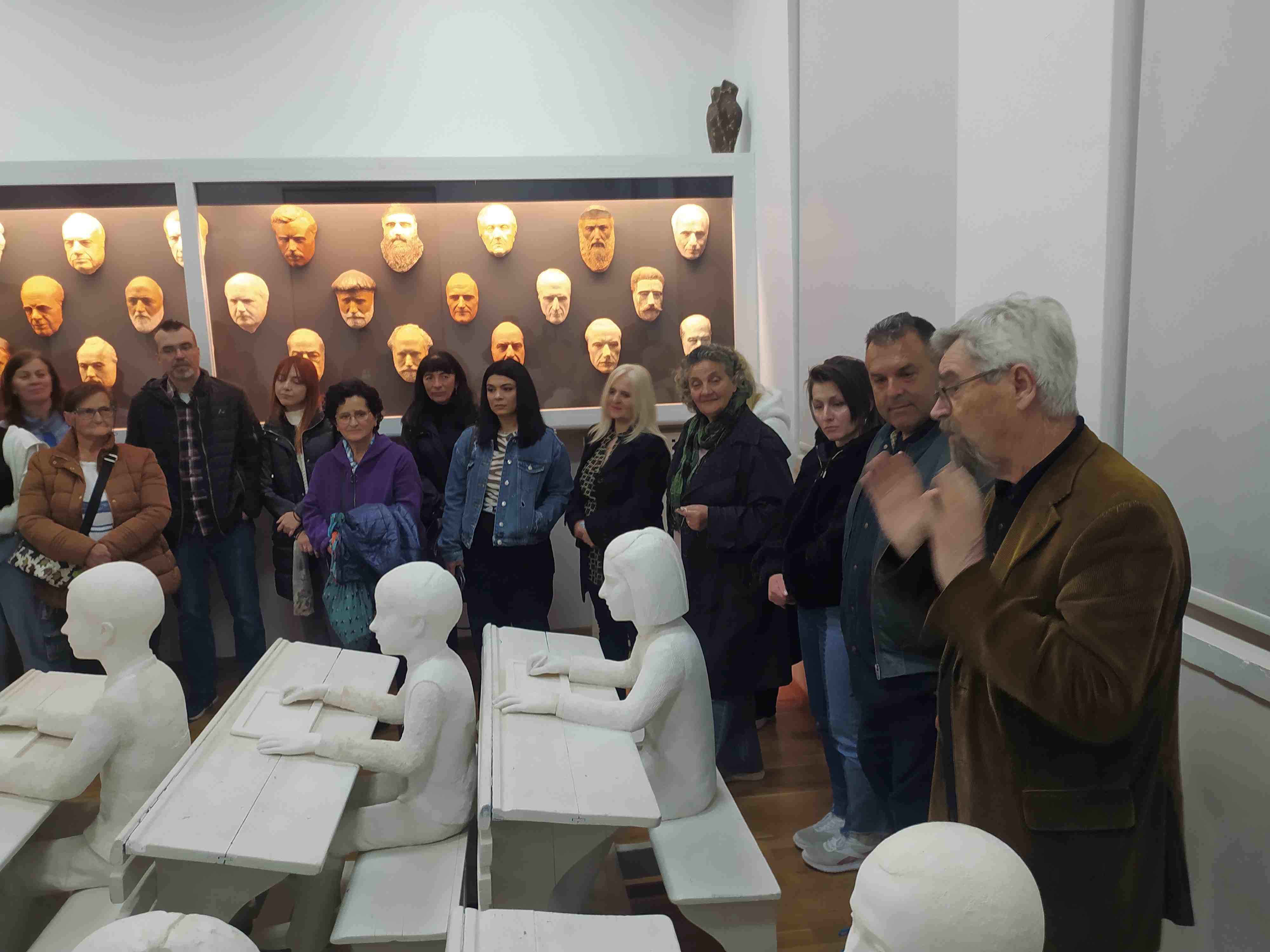 Μουσείο Σύγχρονης Τέχνης «Θεόδωρος Παπαγιάννης» – Σ.Δ.Ε. Ιωαννίνων
Μυκήνες – Σ.Δ.Ε. Πάτρας
Μουσείο Μπενάκη – Σ.Δ.Ε. Αγίας Παρασκευής
www.inedivim.gr 
www.sde.inedivim.gr
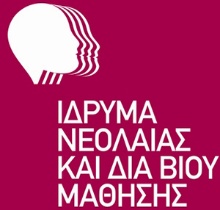 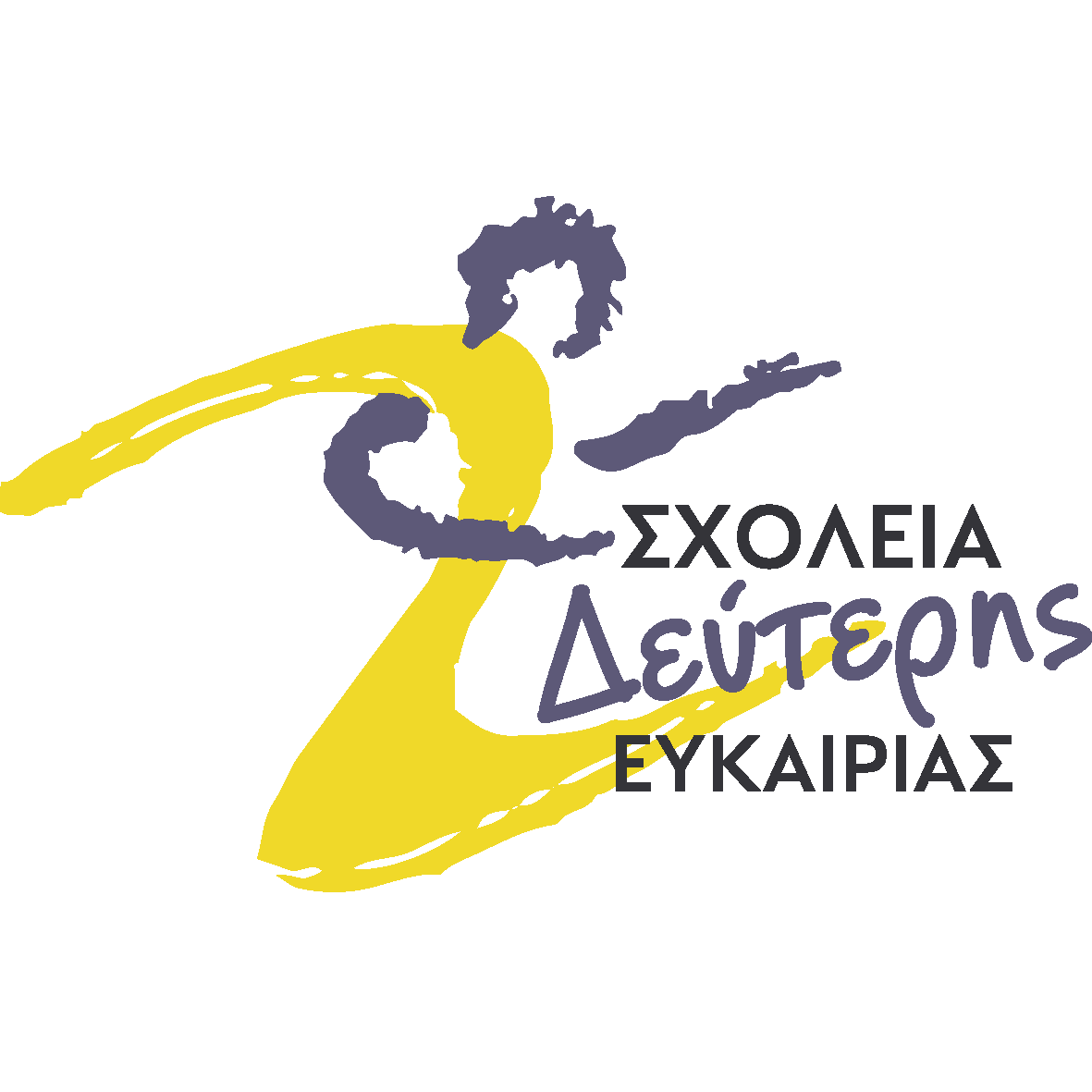 ΣΧΟΛΕΙΑ ΔΕΥΤΕΡΗΣ ΕΥΚΑΙΡΙΑΣ
ΕΡΓΑΣΤΗΡΙΑΚΑ ΥΛΙΚΑ - PROJECTS Σ.Δ.Ε. 2023 - 2024
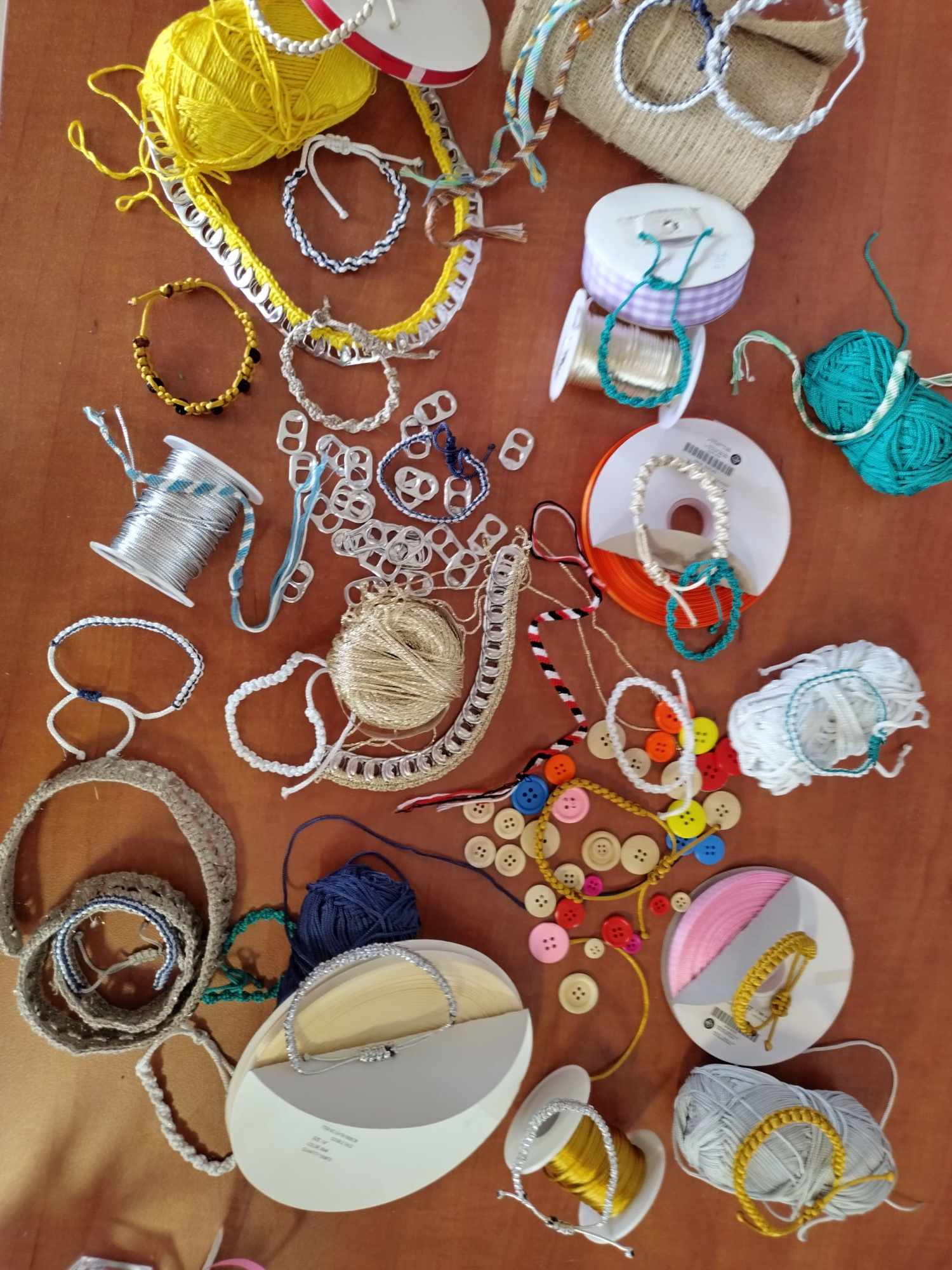 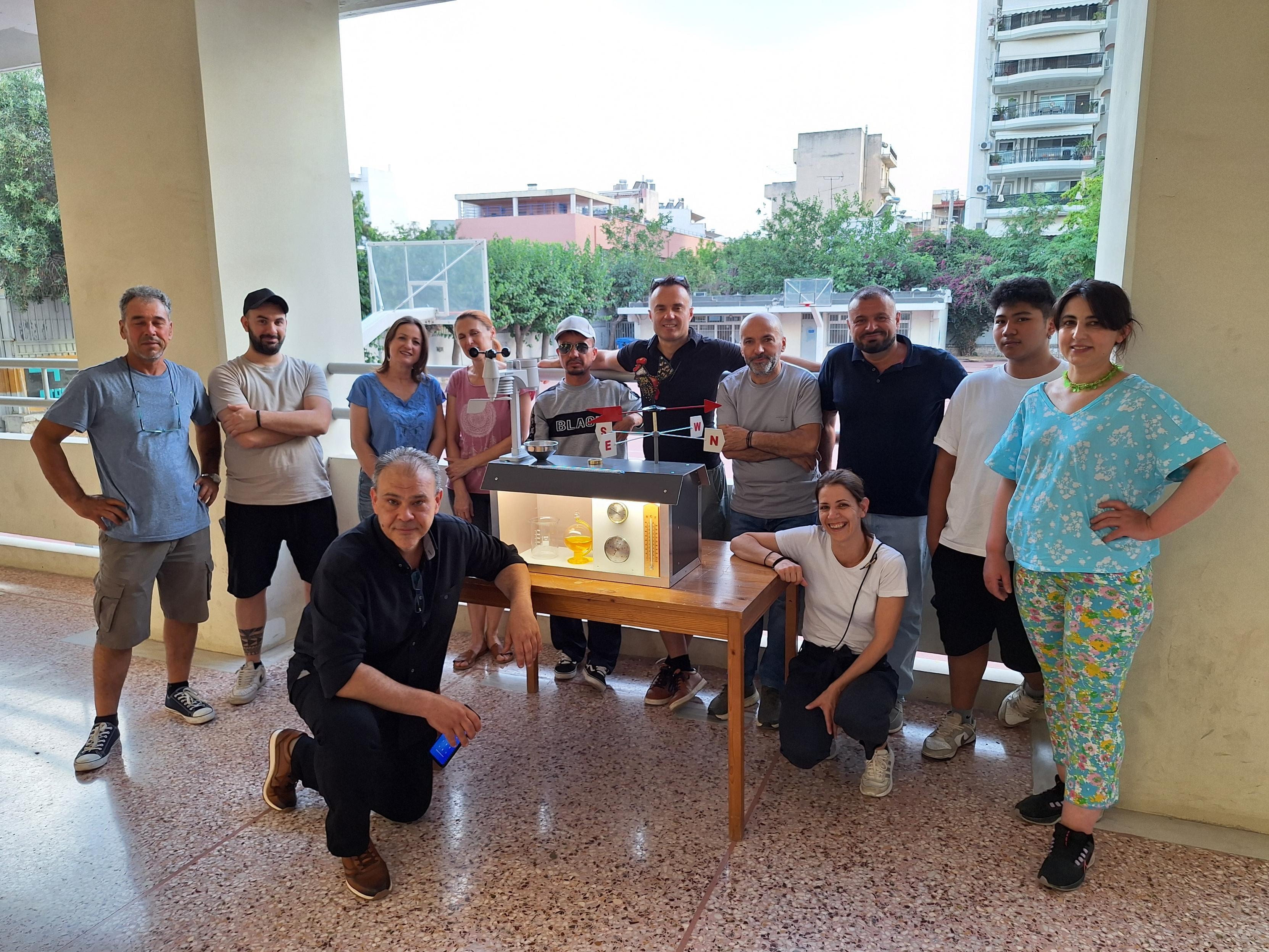 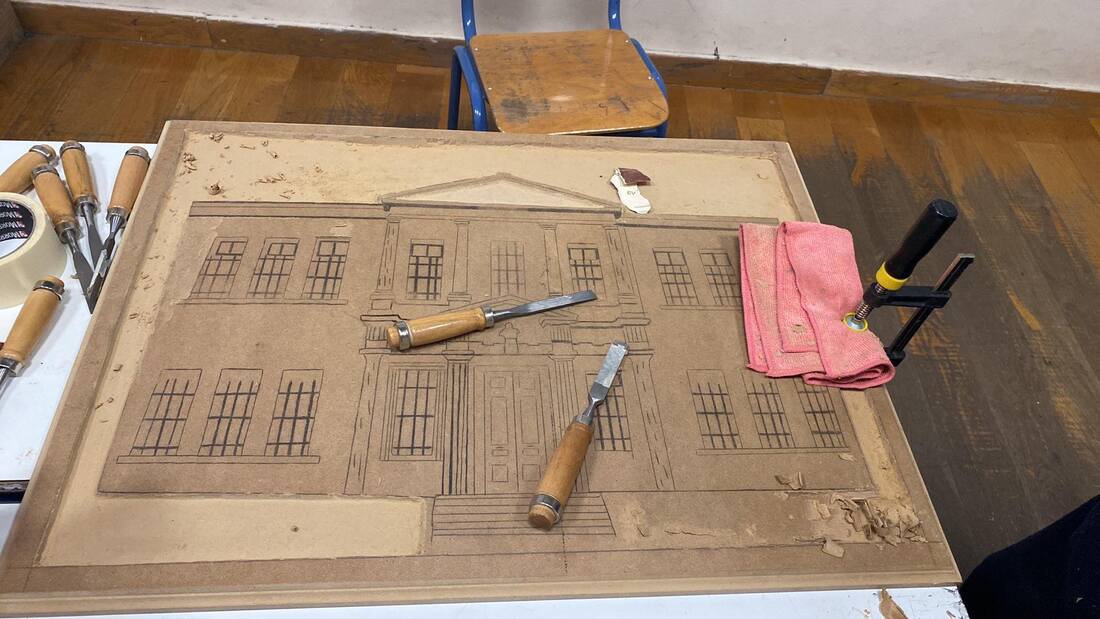 Κατασκευές από ανακυκλώσιμα υλικά – Σ.Δ.Ε. Μυτιλήνης
Υφαντική τέχνη από την αρχαιότητα έως σήμερα – 1ο Σ.Δ.Ε. Ελεώνα Θηβών (Κατάστημα Κράτησης)
Μετεωρολογικός κλωβός – Σ.Δ.Ε. Αθήνας
www.inedivim.gr 
www.sde.inedivim.gr
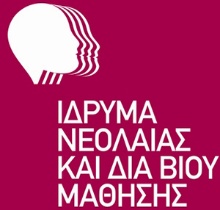 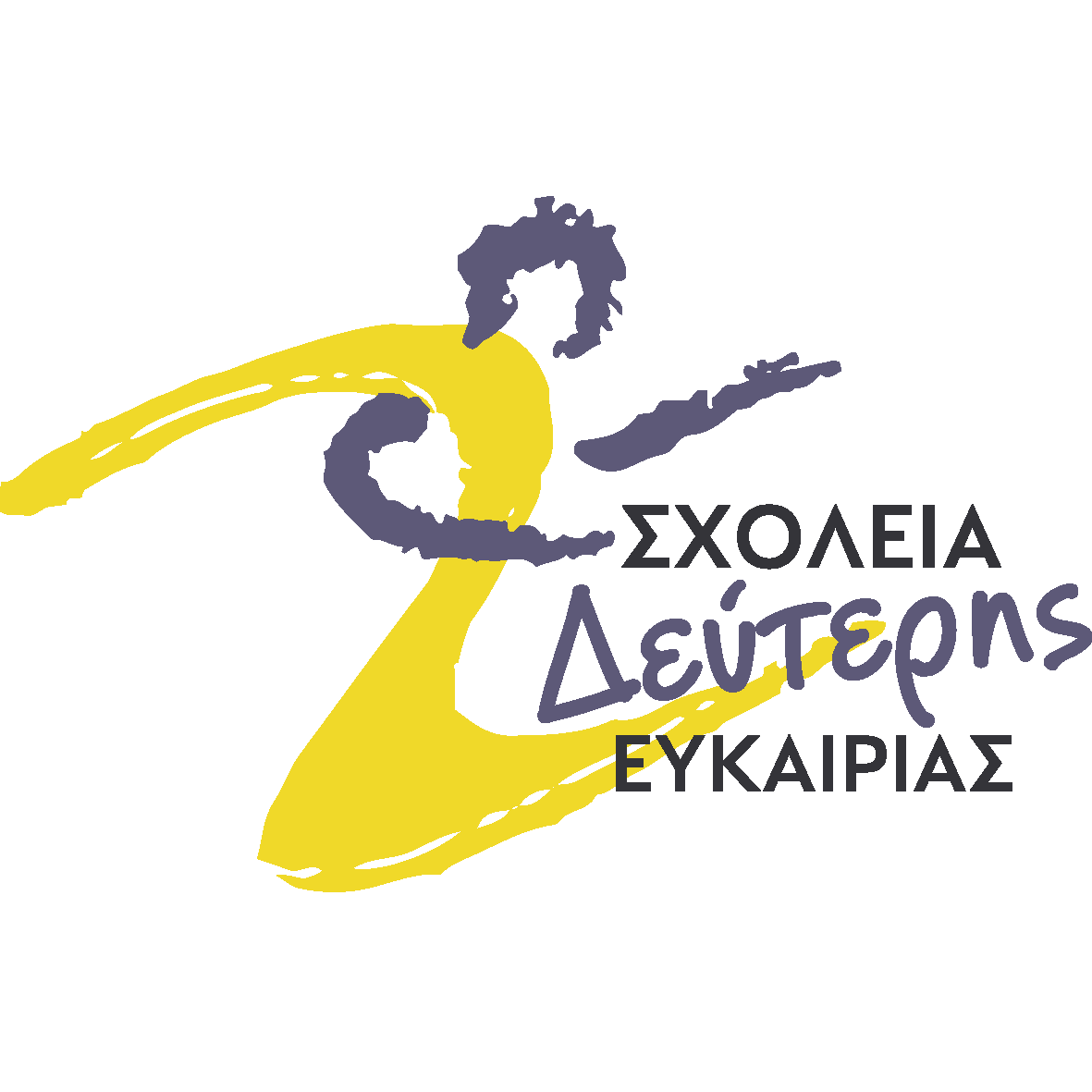 ΣΧΟΛΕΙΑ ΔΕΥΤΕΡΗΣ ΕΥΚΑΙΡΙΑΣ
ΗΜΕΡΙΔΕΣ ΕΝΗΜΕΡΩΣΗΣ ΚΑΙ ΕΥΑΙΣΘΗΤΟΠΟΙΗΣΗΣ Σ.Δ.Ε. 2023 - 2024
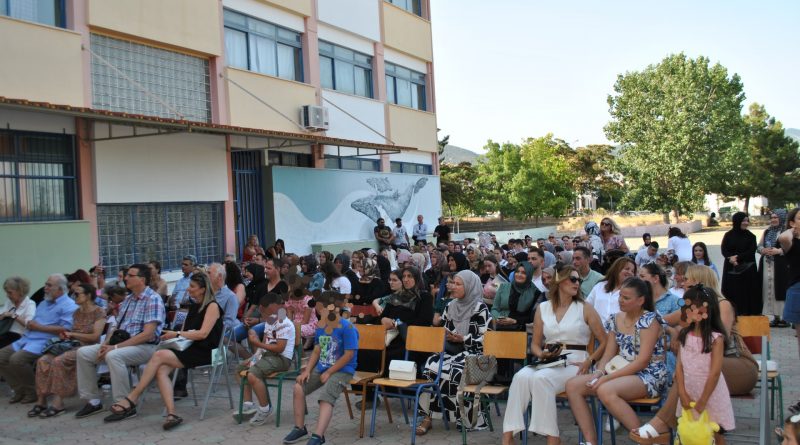 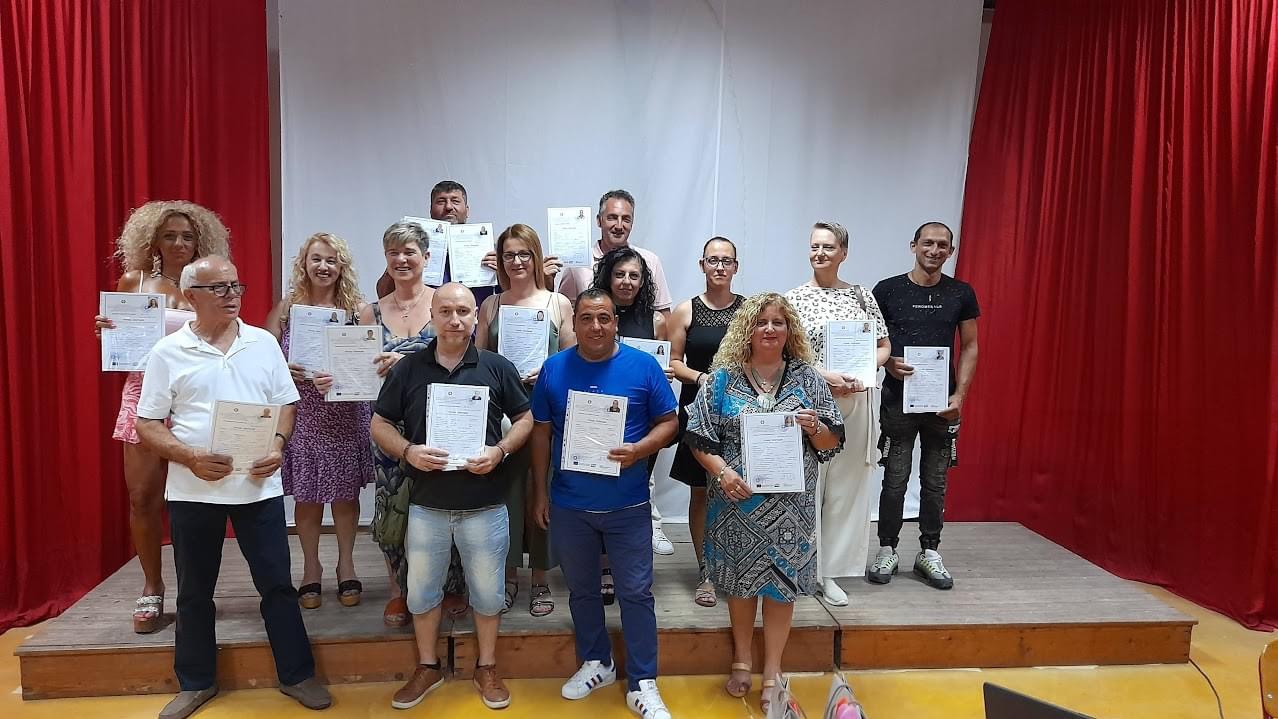 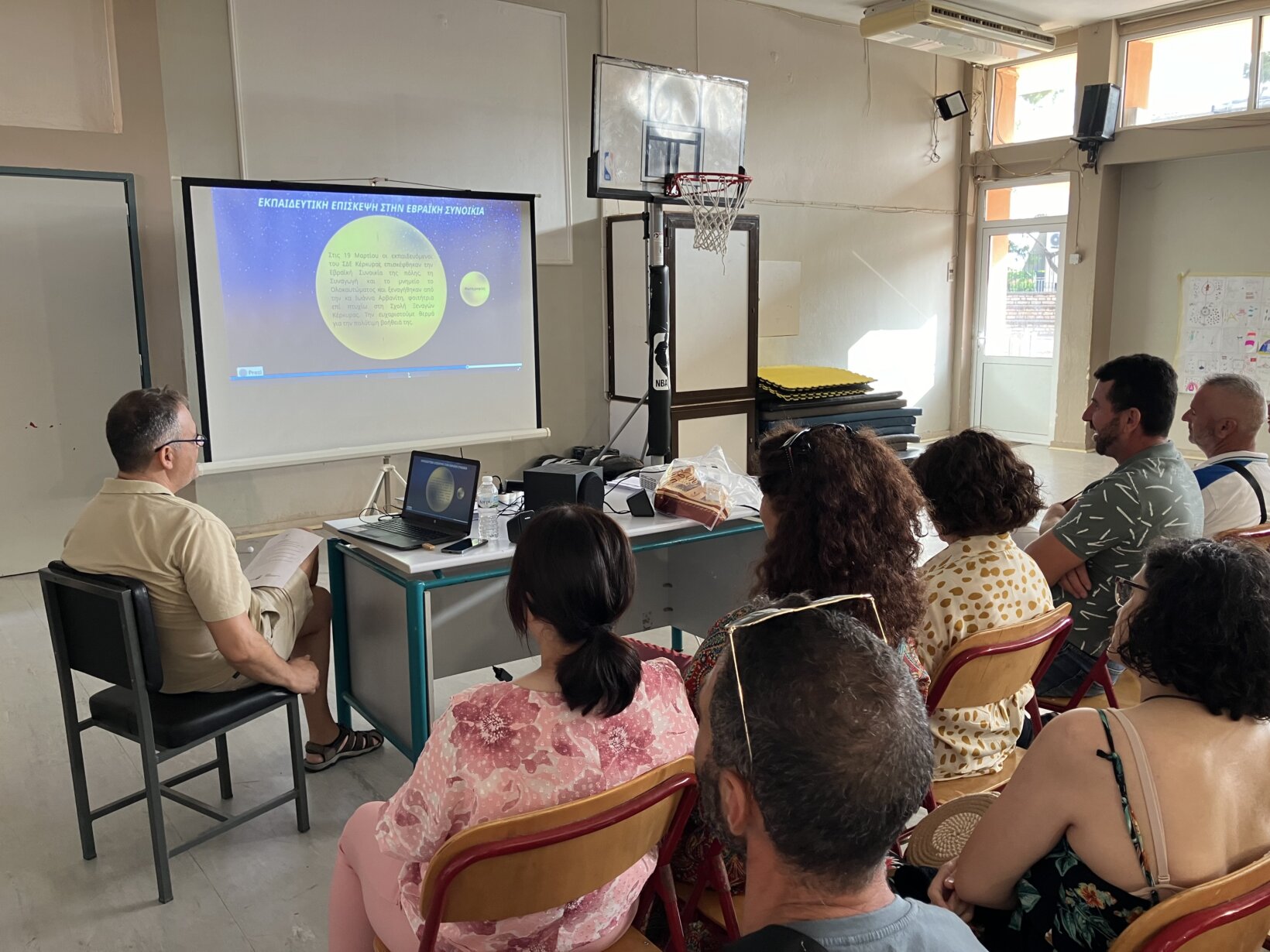 Σ.Δ.Ε. Κέρκυρας
Σ.Δ.Ε. Βόλου
Σ.Δ.Ε. Ξάνθης
www.inedivim.gr 
www.sde.inedivim.gr
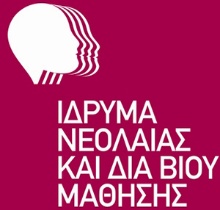 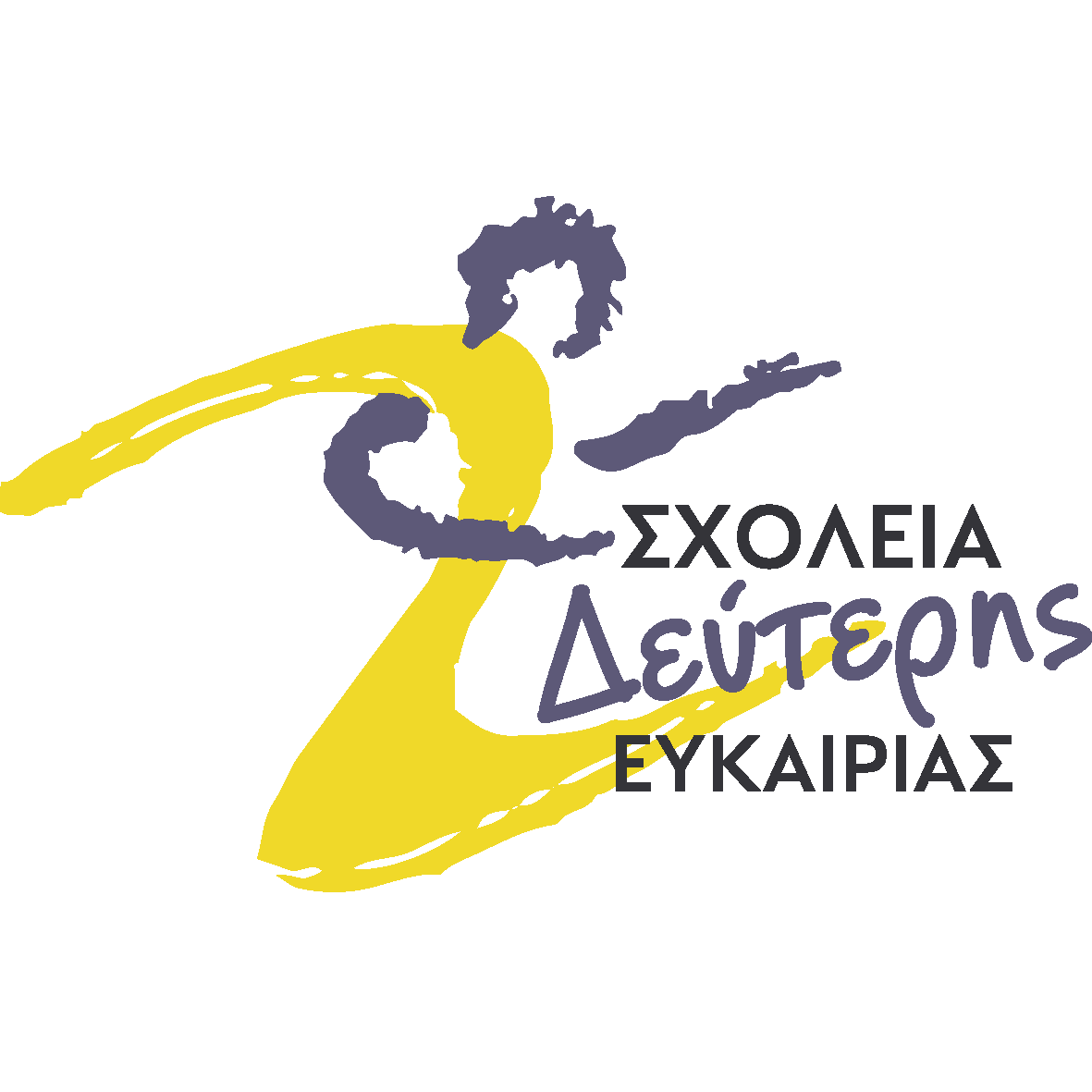 ΣΧΟΛΕΙΑ ΔΕΥΤΕΡΗΣ ΕΥΚΑΙΡΙΑΣ
ΕΚΔΗΛΩΣΕΙΣ ΕΝΗΜΕΡΩΣΗΣ – ΟΜΙΛΙΕΣ Σ.Δ.Ε. 2023 - 2024
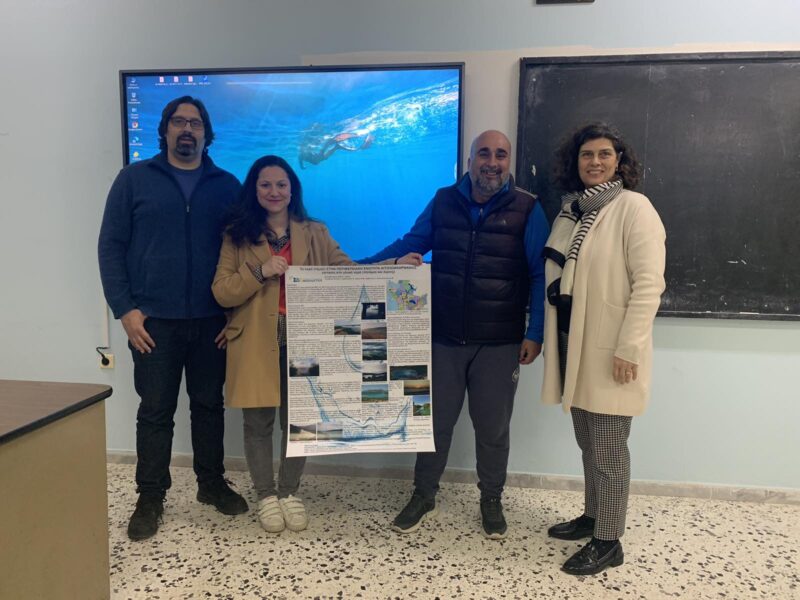 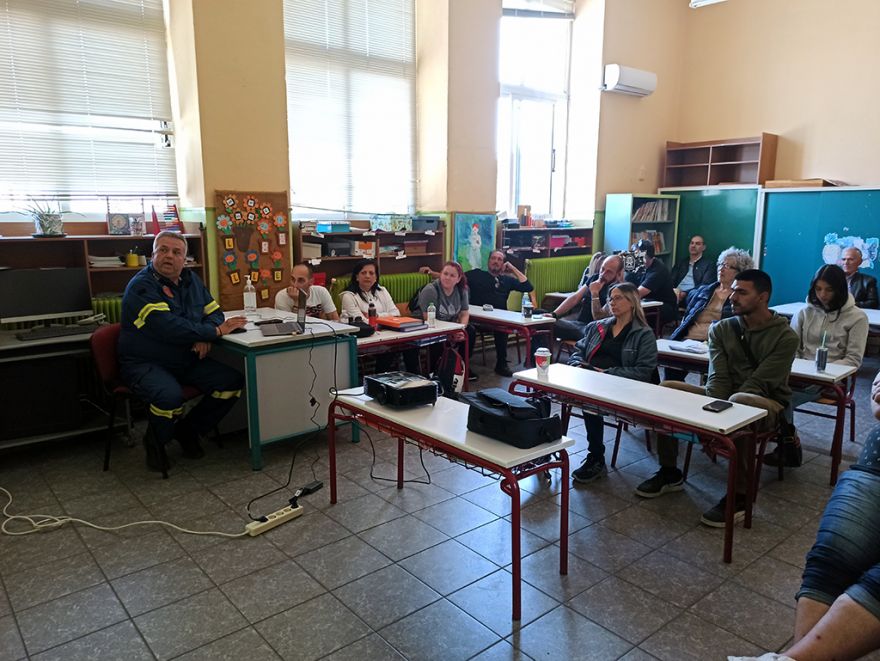 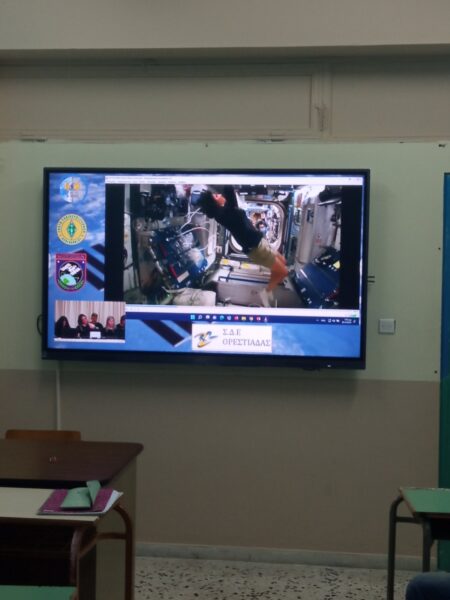 “Living beyond earth” του προγράμματος ARISS του Διαστημικού Σταθμού I.S.S.- Σ.Δ.Ε. Ορεστιάδας
Ενημέρωση από την Πυροσβεστική Σ.Δ.Ε. Ξάνθης
Συνέδριο με θέμα το νερό - Σ.Δ.Ε. Μεσολογγίου
www.inedivim.gr 
www.sde.inedivim.gr
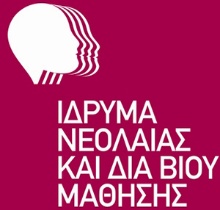 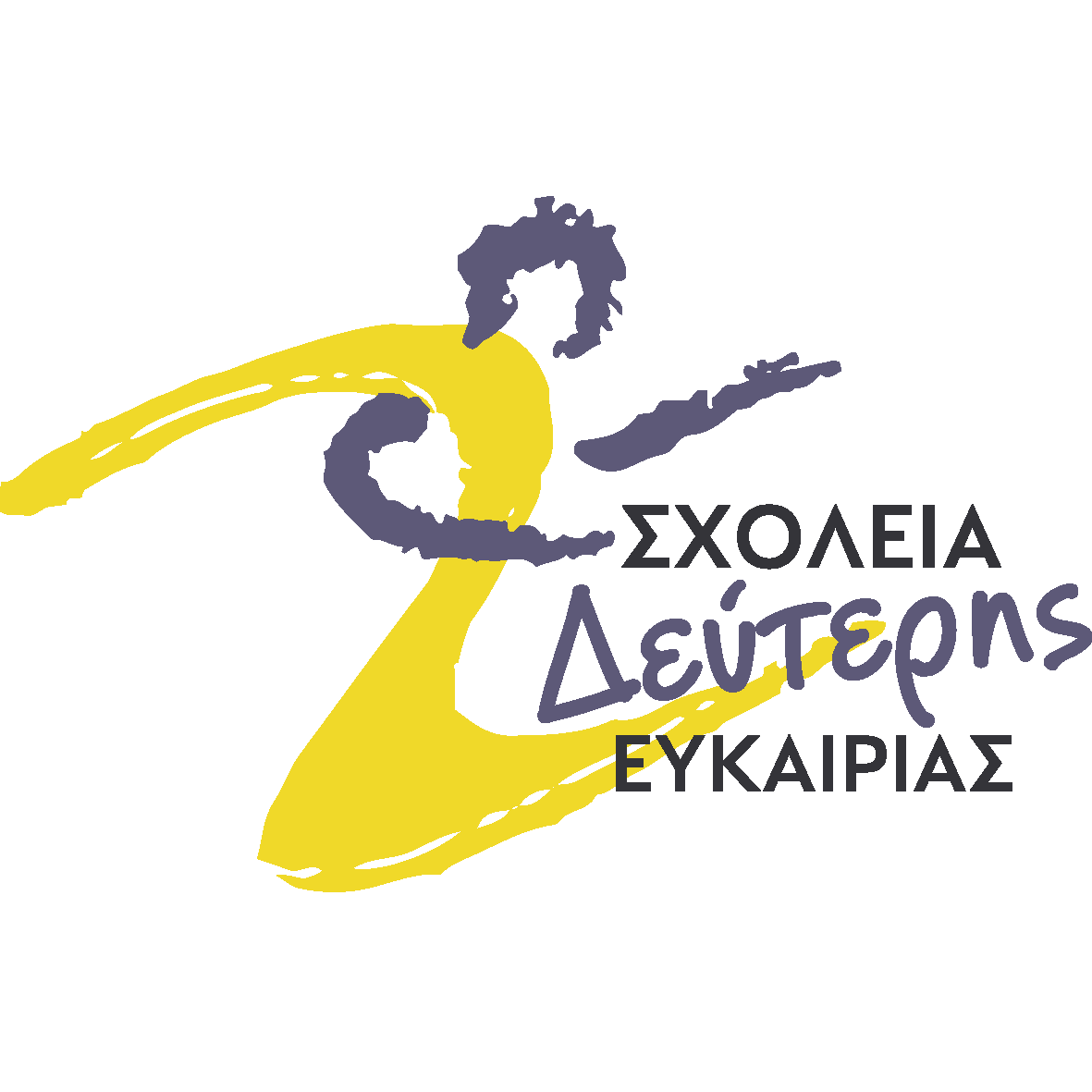 ΣΧΟΛΕΙΑ ΔΕΥΤΕΡΗΣ ΕΥΚΑΙΡΙΑΣ
ΑΚΟΥΓΟΝΤΑΣ ΤΟΥΣ ΕΚΠΑΙΔΕΥΟΜΕΝΟΥΣ
«Χαίρομαι που κατάφερα να προσέλθω σ’ αυτό το σχολείο. Γοητεύτηκα από τις γνώσεις 
των καθηγητών. Ήταν το χρυσάφι που βρήκα στη ζωή μου. Εύχομαι να συνεχίσω να ανακαλύπτω τέτοιους κόσμους. Θα φυλάξω ότι στοιχείο μου δώσατε και με αυτά θα ξαναγίνομαι παιδί!» (Κ.Β.)
«Τι να πω, βρήκα τα πάντα, δεύτερή μου οικογένεια, τούς αγαπώ όλους και ένα μεγάλο ευχαριστώ για όλα όσα έζησα!!!» (C.K.)
«Χαίρομαι πολύ που μου δόθηκε η ευκαιρία να  μάθω τόσα πράγματα από όλους σας. Είσαστε όλοι πολύ αξιόλογοι και χαίρομαι πολύ που σας  γνώρισα!! Να είσαστε πάντα καλά!!!» (Β.Σ.)
www.inedivim.gr 
www.sde.inedivim.gr
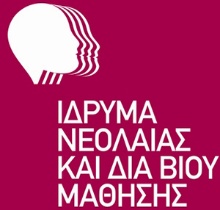